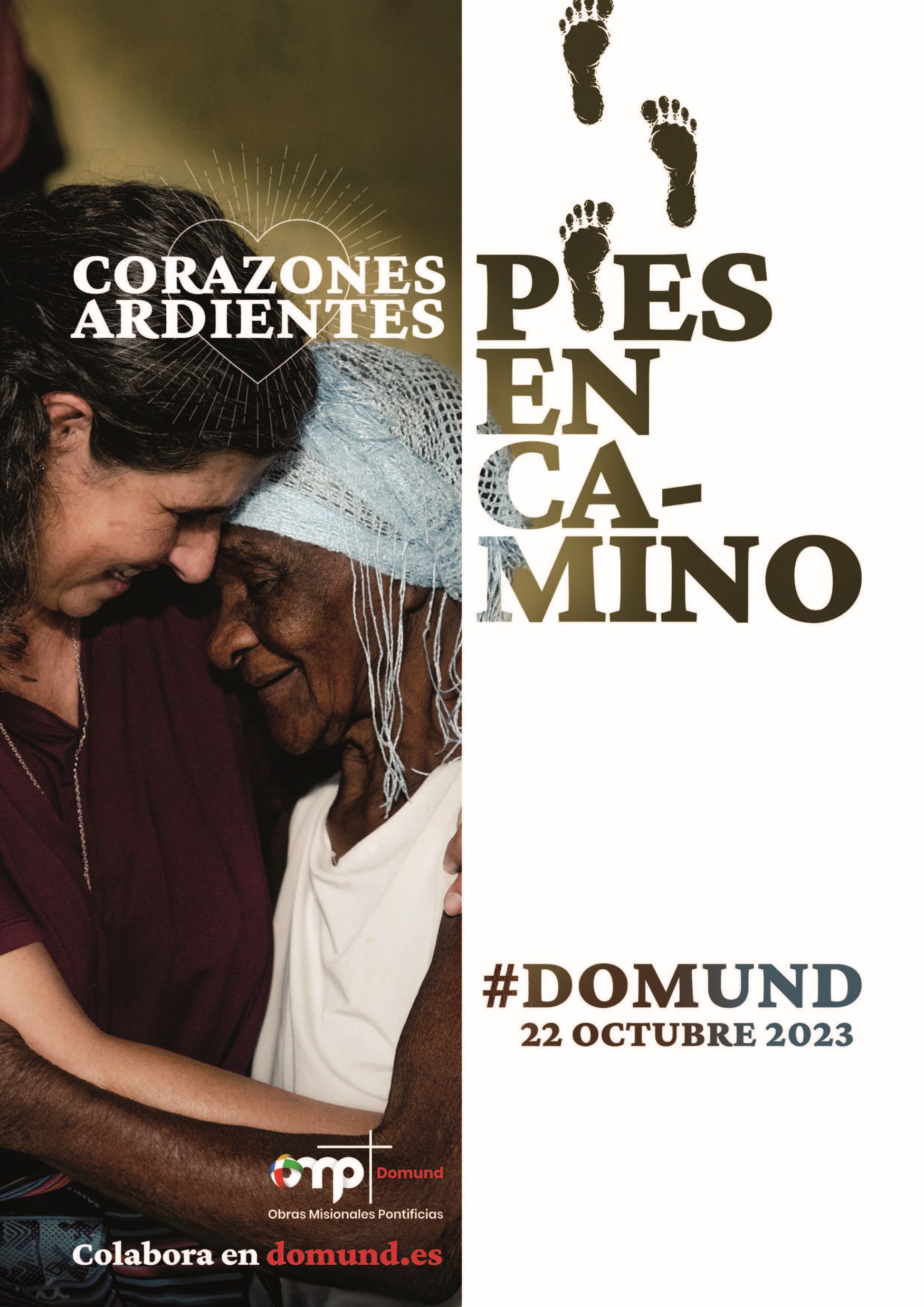 ¡SEÁIS TODOS 
BIENVENIDOS!
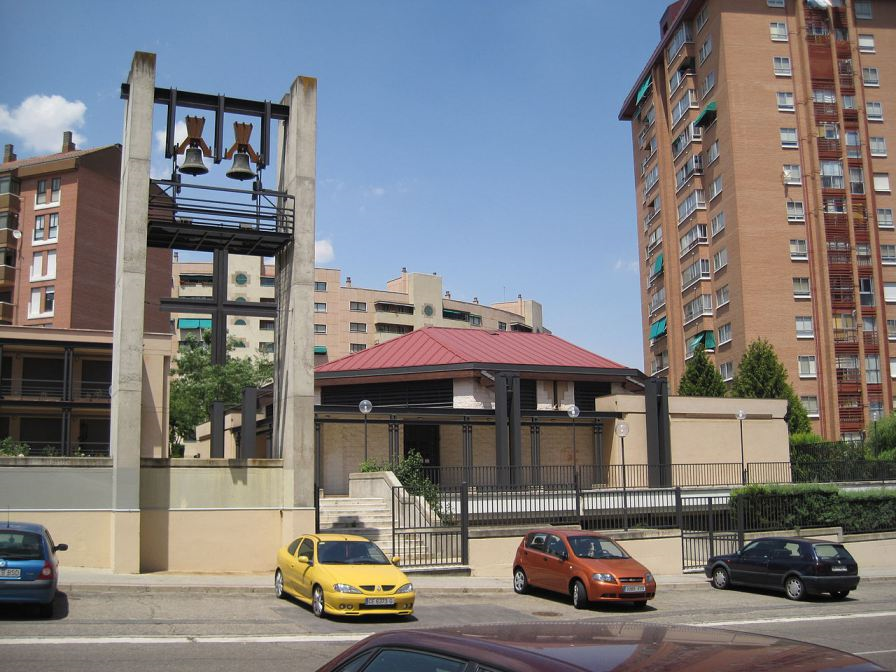 COMUNIDAD PARROQUIAL CRISTO REDENTOR
ORIENTADA A NIÑOS, PREADOLESCENTES Y FAMILIAS
SOMOS MISIONEROS
Somos misioneros tenemos una misiónqueremos ver el mundolleno, lleno, lleno, lleno de amor.Somos misioneros tenemos una misiónqueremos ver el mundolleno, lleno, lleno, lleno de Dios.
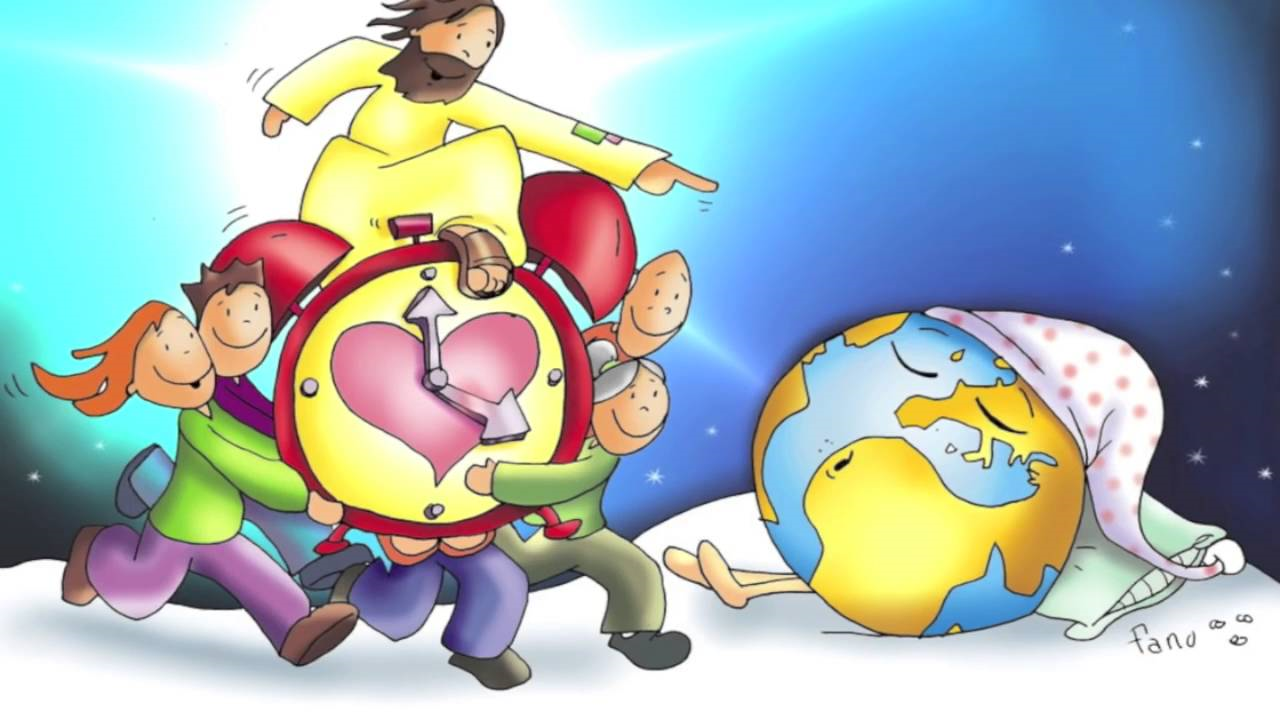 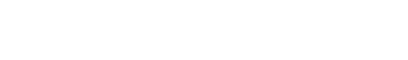 1/2
Para que se cierren heridas, y que se abran más puertas,necesitamos que haya más amor en nuestra tierra.Para que se acaben las guerras, y que se cumplan los sueños,necesitamos que enciendas la luz que da el Evangelio.

Somos misioneros tenemos una misiónqueremos ver el mundolleno, lleno, lleno, lleno de amor.

Somos misioneros tenemos una misiónqueremos ver el mundolleno, lleno, lleno, lleno de Dios.
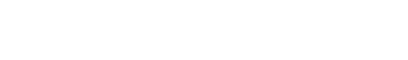 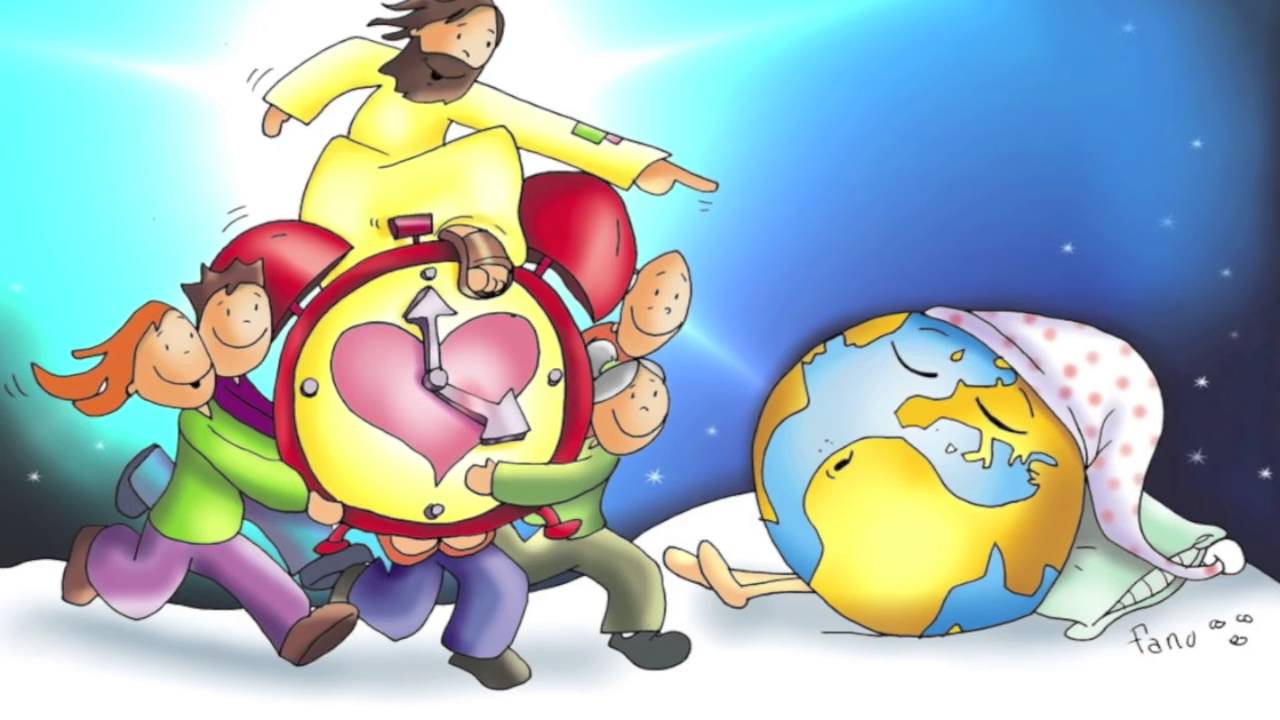 2/2
XXIX DOMINGO DEL TIEMPO ORDINARIO
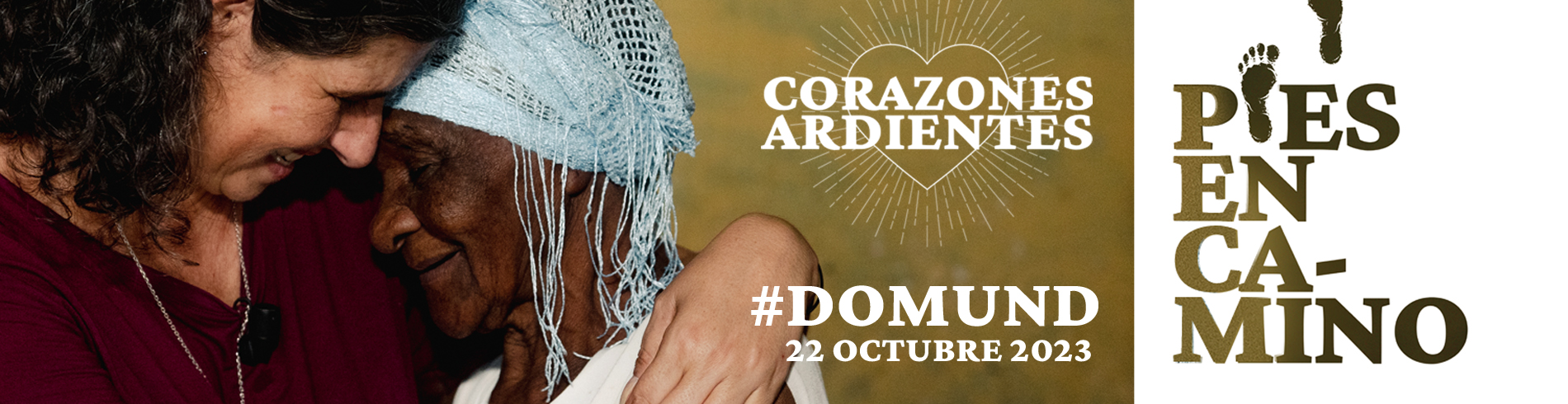 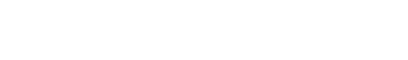 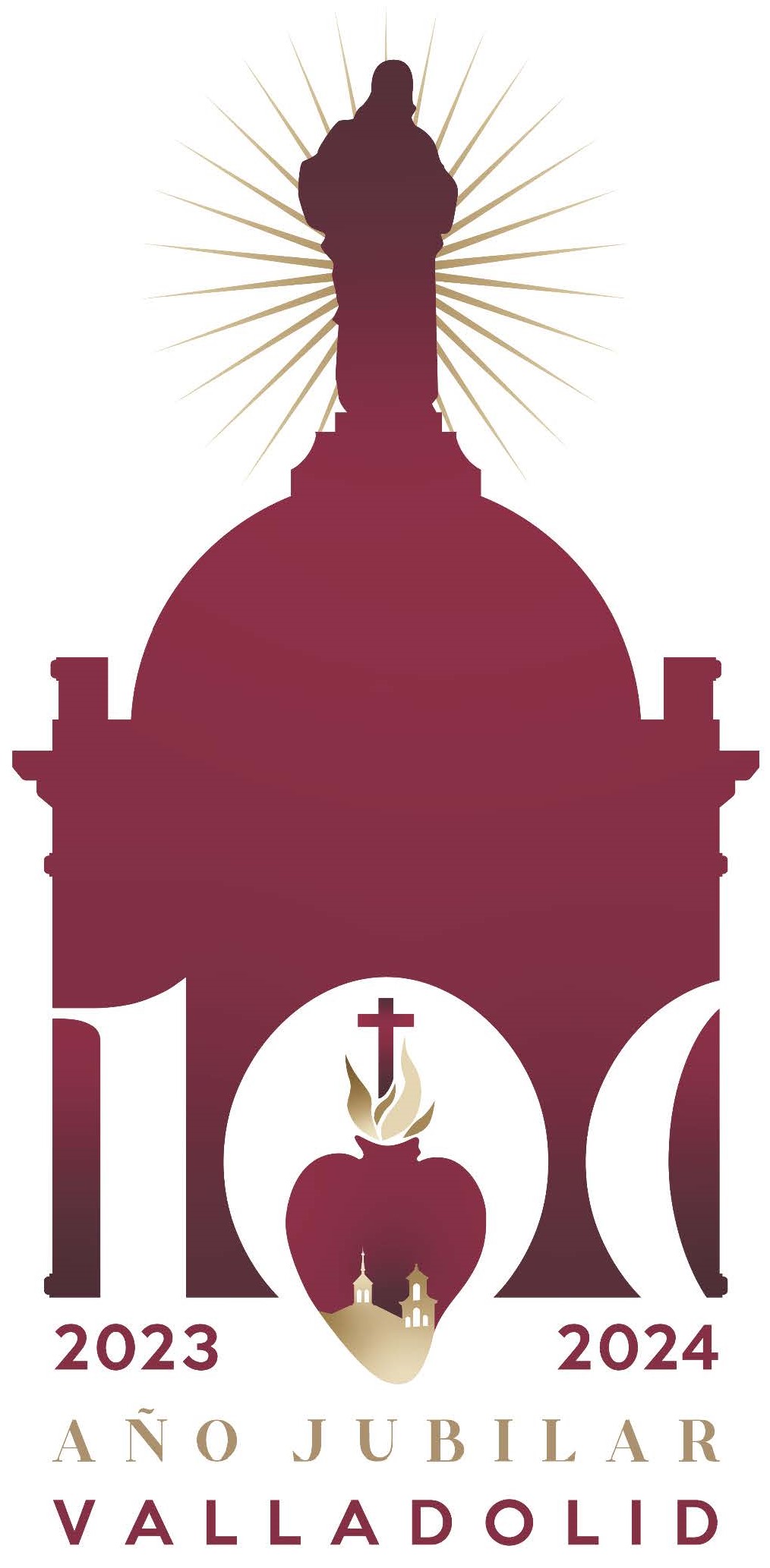 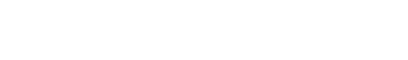 GLORIA AL SEÑOR
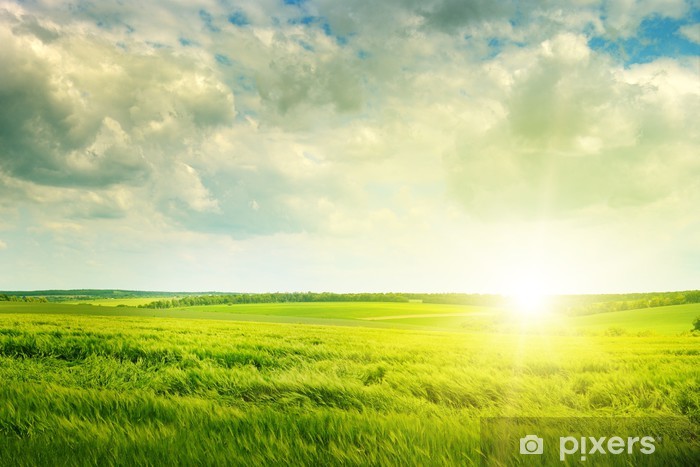 GLORIA al Señor que vive en el Cielo.
GLORIA al Señor que vive en la Tierra.
GLORIA al Señooooor
GLORIA al Señooooor
Que nos pide ayuda a los hombres de HOY.
LITURGIA DE LA PALABRA
PRIMERA LECTURA: Libro del Isaías

SALMO:  
Aclamad la gloria y el poder del Señor.

SEGUNDA LECTURA: 
Primera carta del apóstol 
san Pablo a los Tesalonicenses.
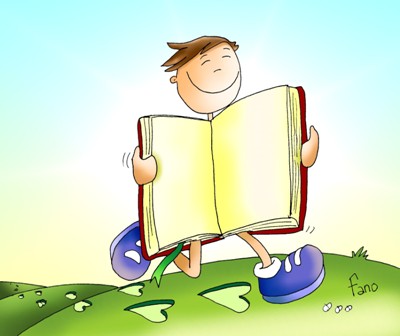 ¡¡¡ALELUYA!!!
Aleluya cantará 
quien perdió la esperanza, 
y la tierra sonreirá. 
Aleluya. (bis)
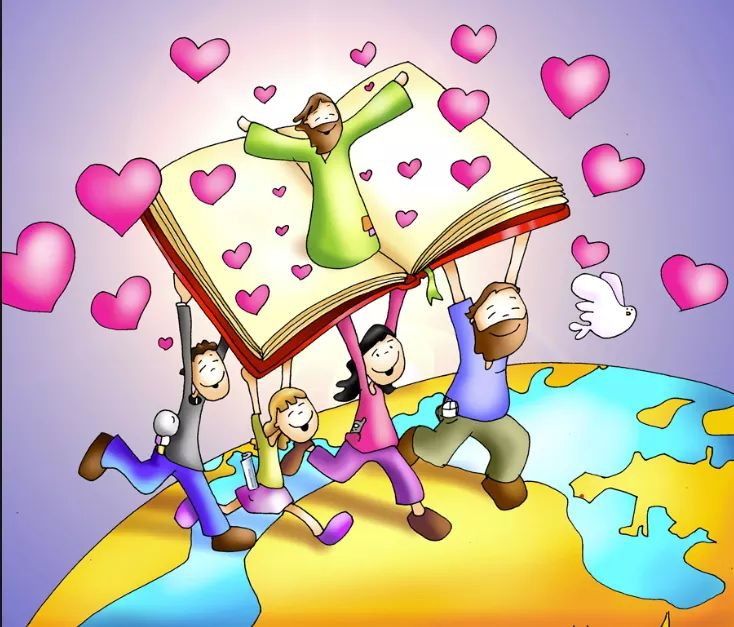 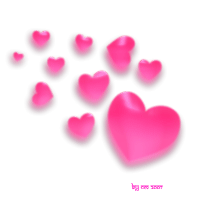 san Mateo 22
Dad al César lo que es del César y a Dios lo que es de Dios.
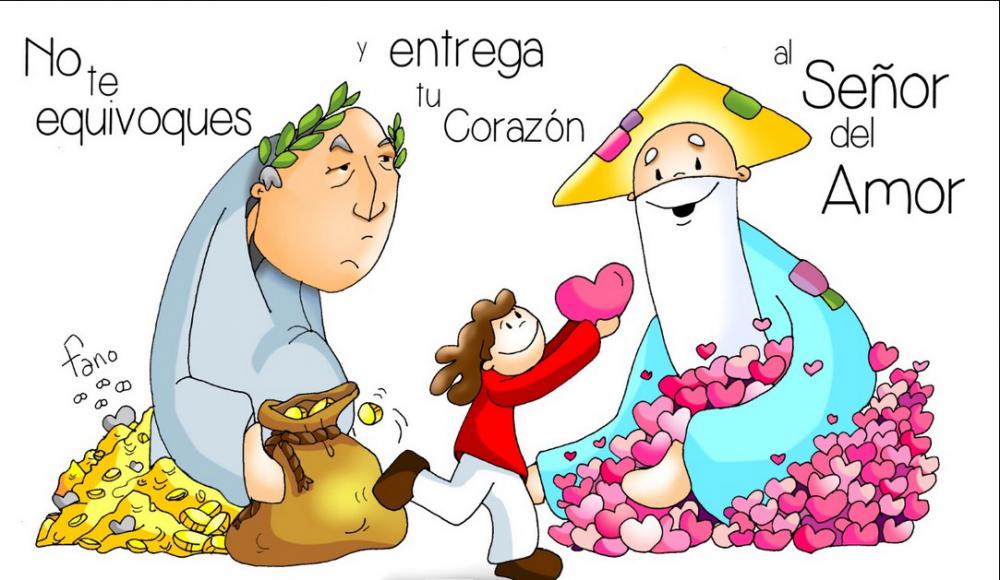 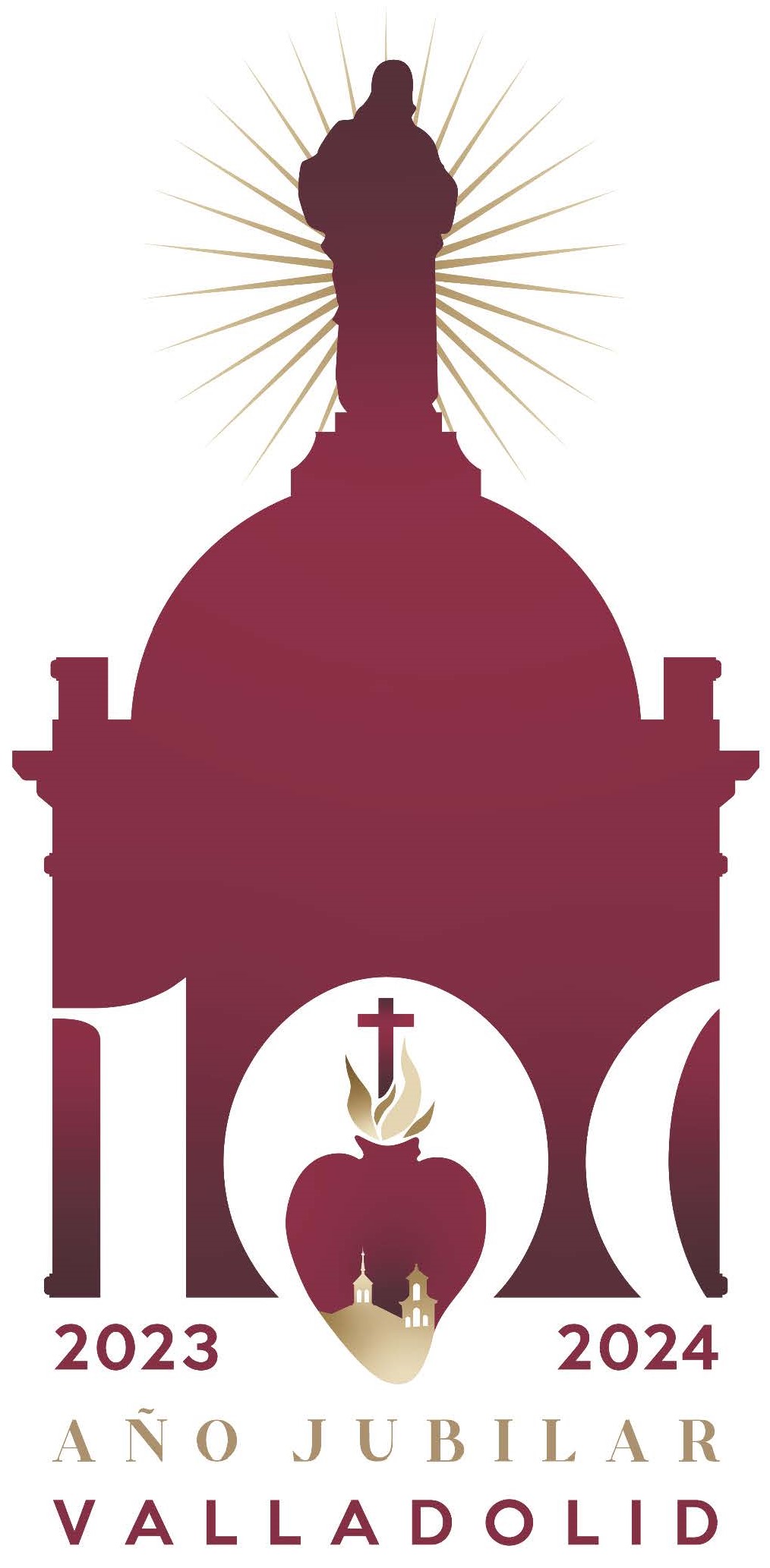 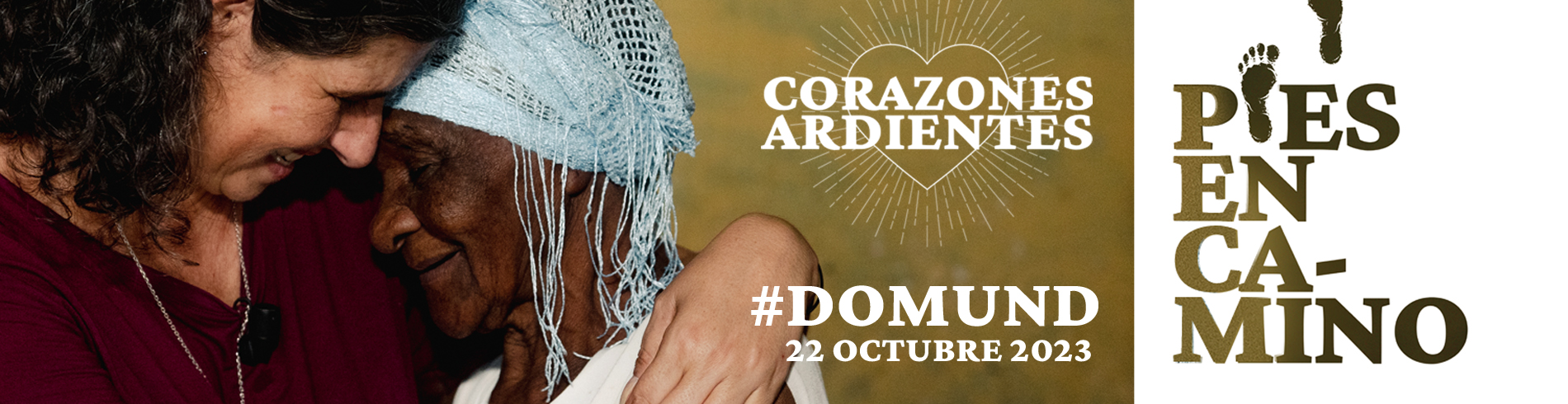 CREDO de los apóstoles
Creo en Dios, Padre Todopoderoso, 
Creador del cielo y de la tierra.
Creo en Jesucristo, su único Hijo, 
Nuestro Señor, que fue concebido por
obra y gracia del Espíritu Santo, 
nació de Santa María Virgen;
Padeció bajo el poder de Poncio Pilato, 
fue crucificado, muerto y sepultado, 
descendió a los infiernos, 
al tercer día resucitó de entre los muertos, 
subió a los cielos y está sentado a la
derecha de Dios, Padre todopoderoso.
Desde allí ha de venir a juzgar 
a vivos y muertos.
Creo en el Espíritu Santo, 
la santa Iglesia católica,
la comunión de los santos, 
el perdón de los pecados, 
la resurrección de la carne
y la vida eterna.
Amén.
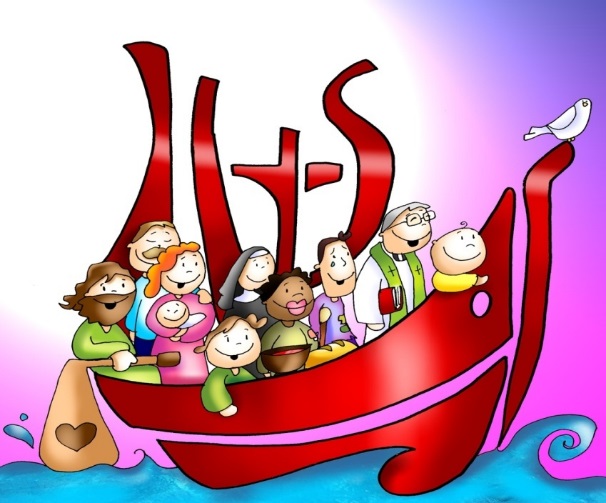 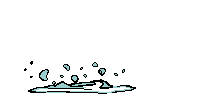 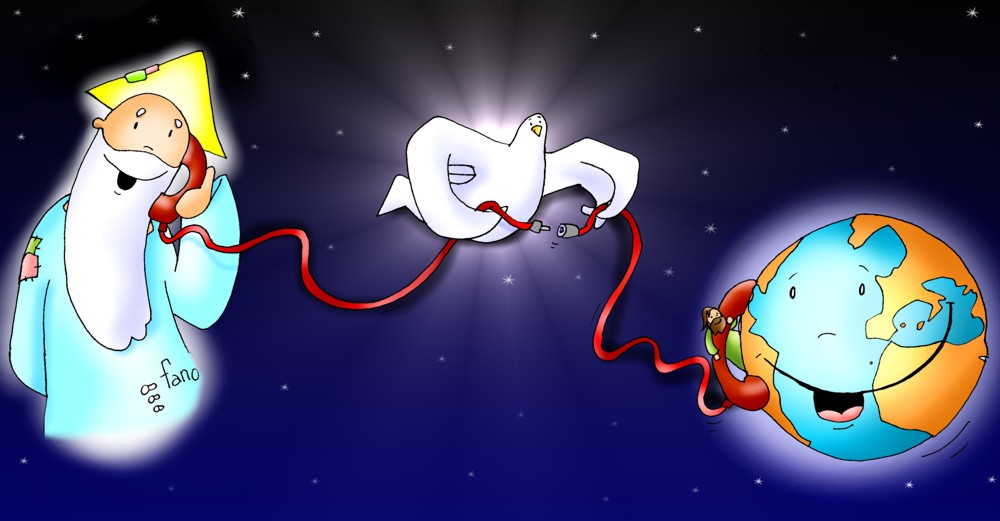 Respondemos:
			Te rogamos óyenos
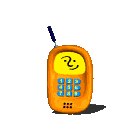 TE DOY MI CORAZÓN
Te doy mi corazón,
te doy mi alma,
yo vivo para ti.

Cada paso que doy
en cada momento 
haz tu voluntad en mi.
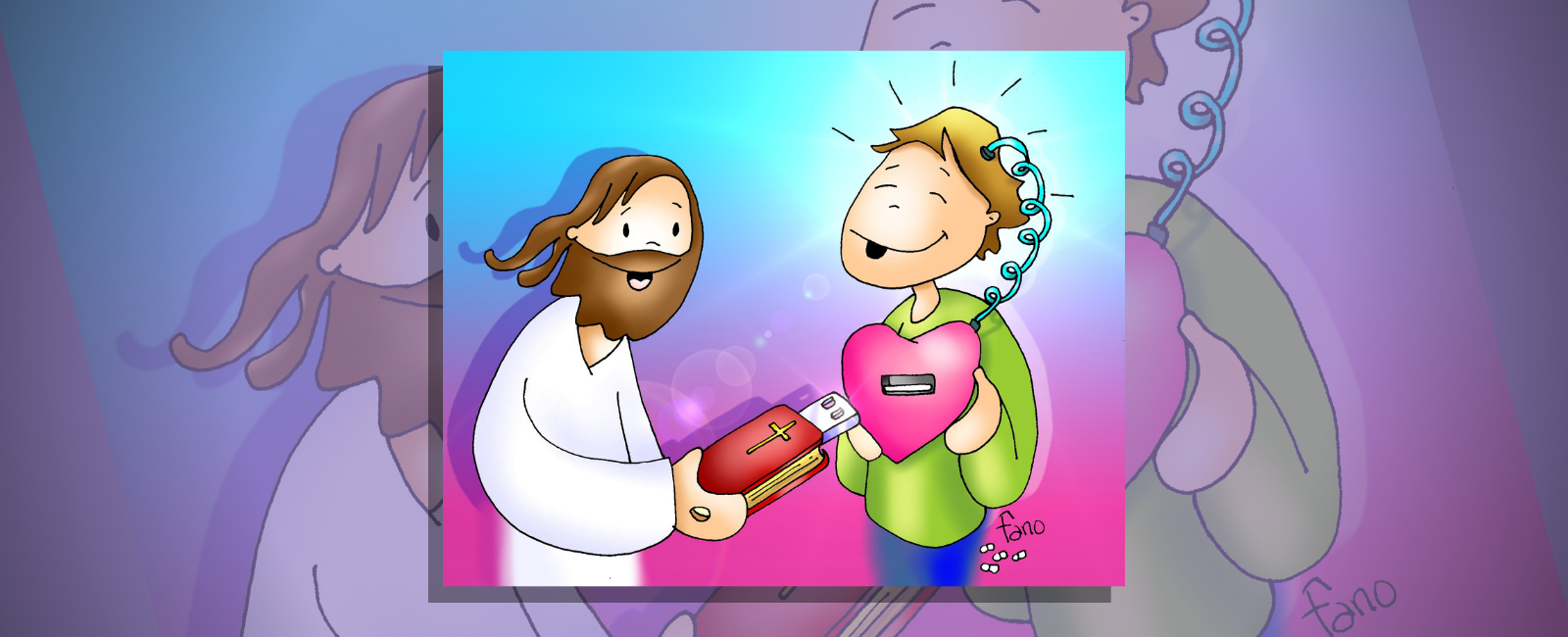 “Orad, hermanos, para que este sacrificio, mío y vuestro, 
sea agradable a Dios, Padre todopoderoso “ 


Todos: “El Señor reciba de tus manos este sacrificio, para alabanza y gloria de su Nombre, para nuestro bien y el de toda su Santa Iglesia”
PLEGARIA EUCARÍSTICA
El Señor esté con vosotros
Y con tu espíritu.

Levantemos el corazón.
Lo tenemos levantado hacia el Señor.

Demos gracias al Señor nuestro Dios.
Es justo y necesario.
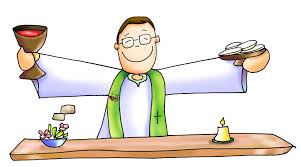 SANTO ES EL SEÑOR
Santo, Santo, Santo es el Señor, 
Dios del universo. 
Llenos están el cielo y la tierra 
de su gloria.
Hosanna en el cielo.
Bendito el que viene 
en el nombre del Señor. 
Hosanna en el cielo.
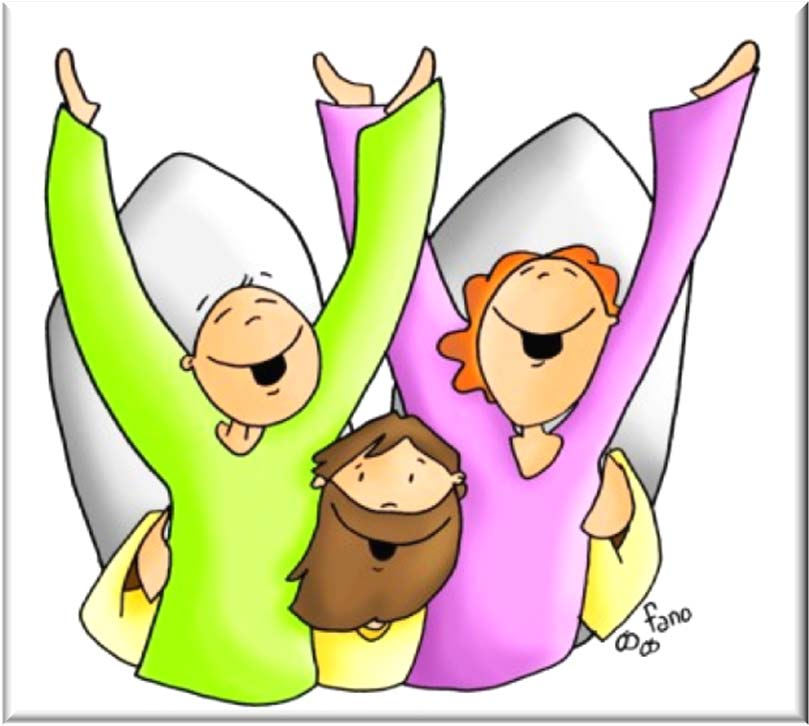 CONSAGRACIÓN
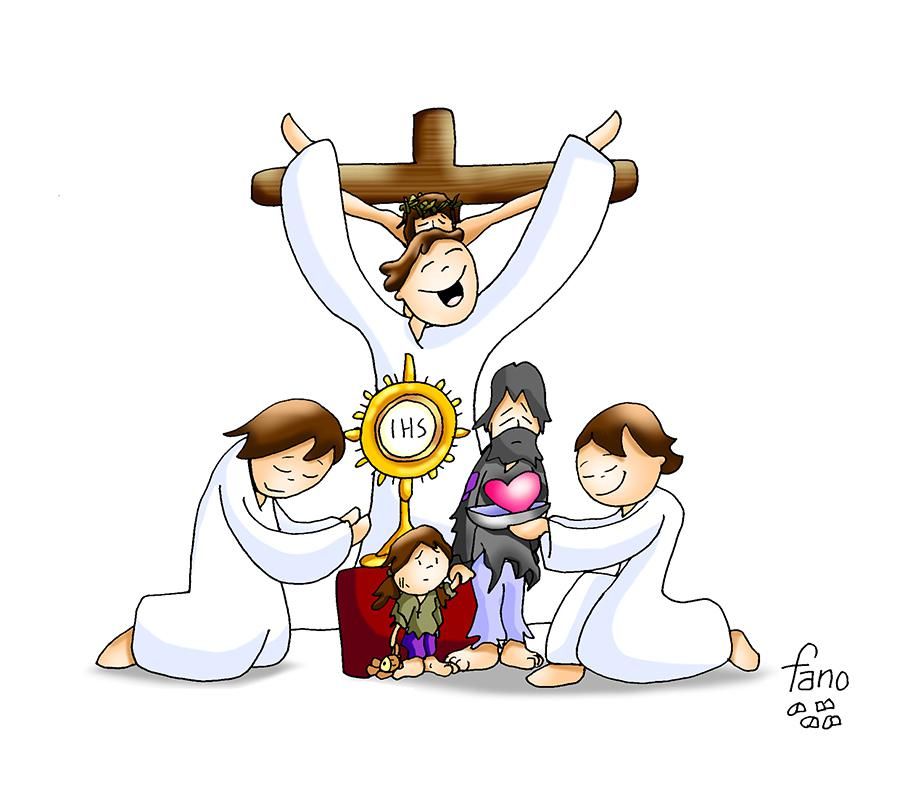 El pan y el vino se transforman en el Cuerpo y en la Sangre de Jesús.
Éste es el Sacramento de nuestra fe.

Todos: Anunciamos tu muerte,
proclamamos tu Resurrección.
¡Ven, Señor Jesús!
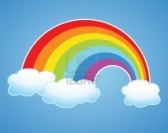 Padre Nuestro
que  estás en el

Santificado sea tu nombre

Venga a nosotros tu

Hágase tu voluntad

en la         como en el 

Danos hoy nuestro          de cada día

Perdona nuestras ofensas

como también nosotros

perdonamos a los que nos ofenden

No nos dejes caer en la tentación 

y líbranos del mal.
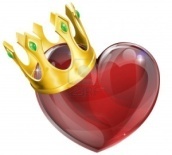 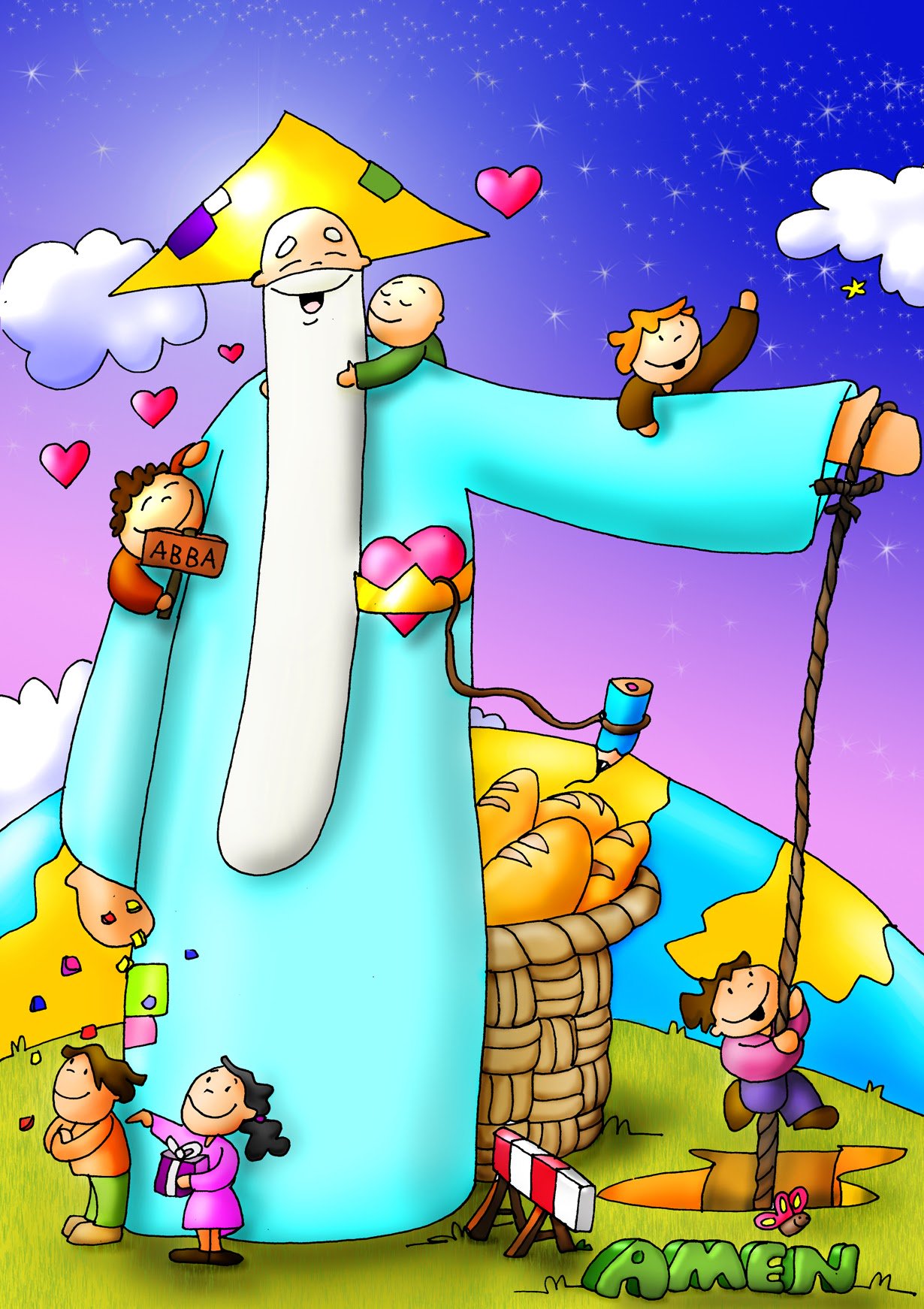 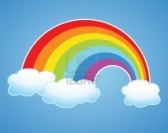 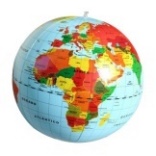 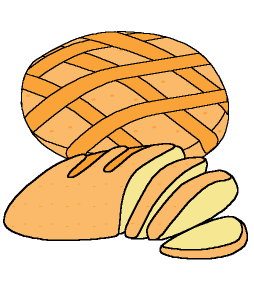 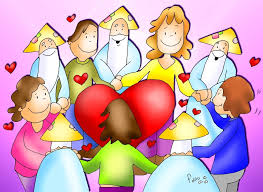 … esperamos la venida gloriosa de nuestro Señor Jesucristo.

Todos: Tuyo es el Reino, tuyo el poder y la gloria, por siempre, Señor.
RITO DE LA PAZ
… La paz del Señor esté siempre con vosotros.

Todos: Y con tu espíritu.

… Daos fraternalmente la paz
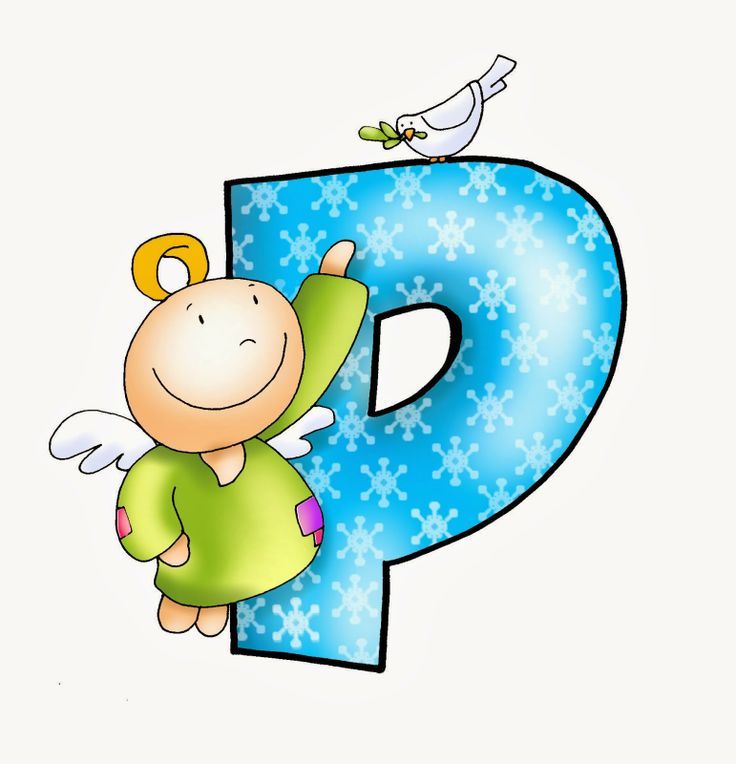 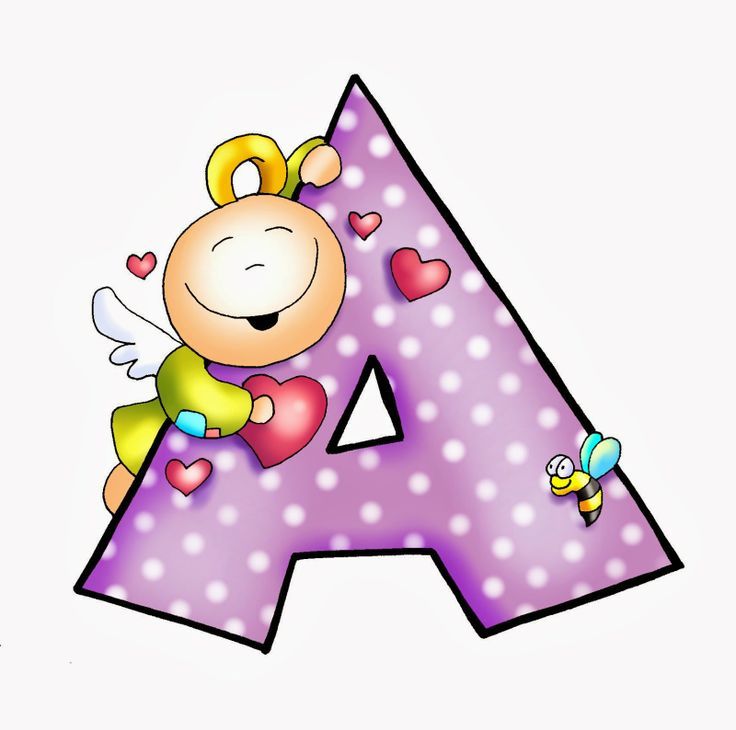 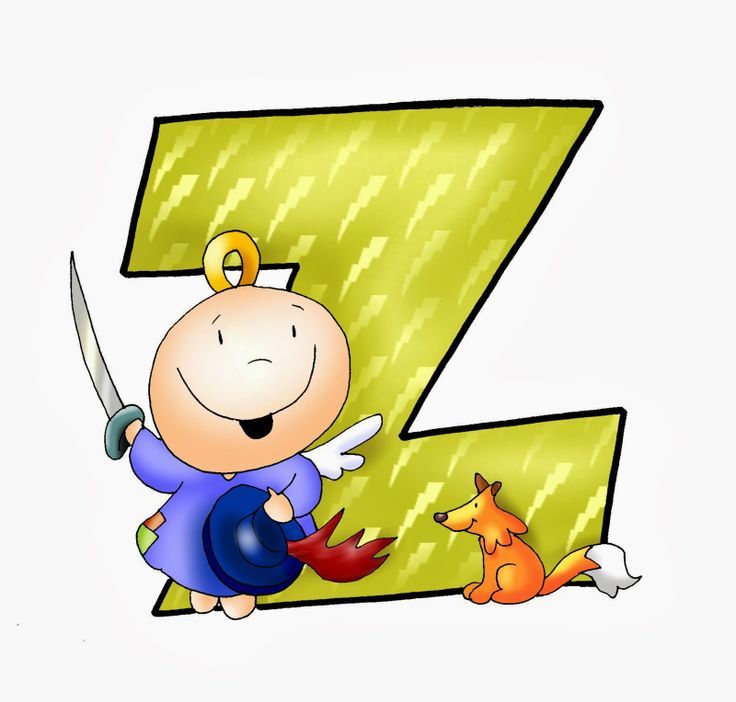 PON TU MANO
Pon tu mano en la mano de aquél que te da la mano;
pon tu mano en la mano de aquél que te dice ven.

El será tu amigo hasta la eternidad.
Pon tu mano en la mano de aquél que te dice ven.
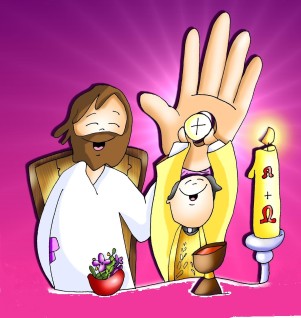 Éste es el Cordero de Dios que quita el pecado del mundo. Dichosos los invitados a la mesa del Señor.

Todos:
Señor, no soy digno de que entres en mi casa, pero una palabra tuya bastará para sanarme.
san Mateo 22
Dad al César lo que es del César y a Dios lo que es de Dios.
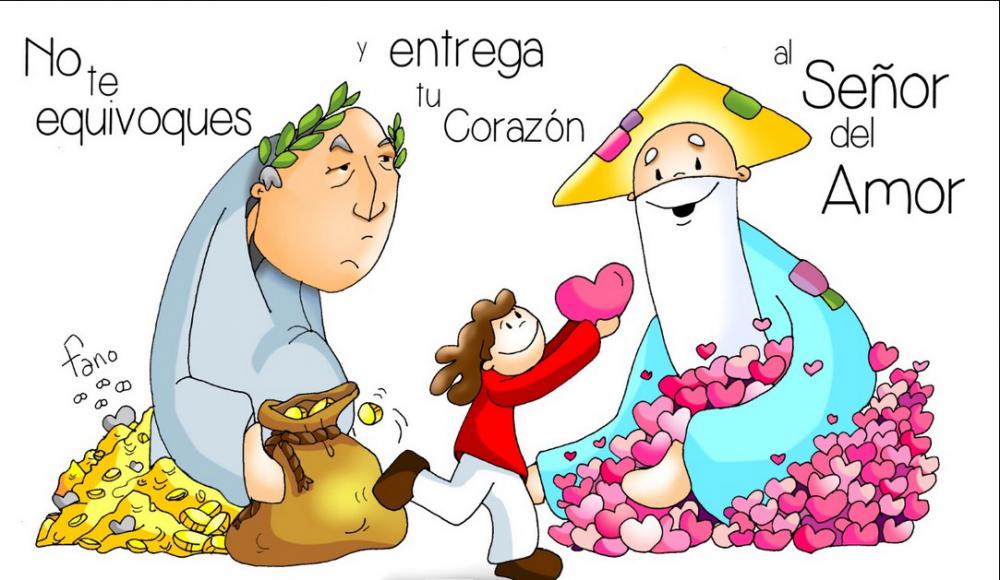 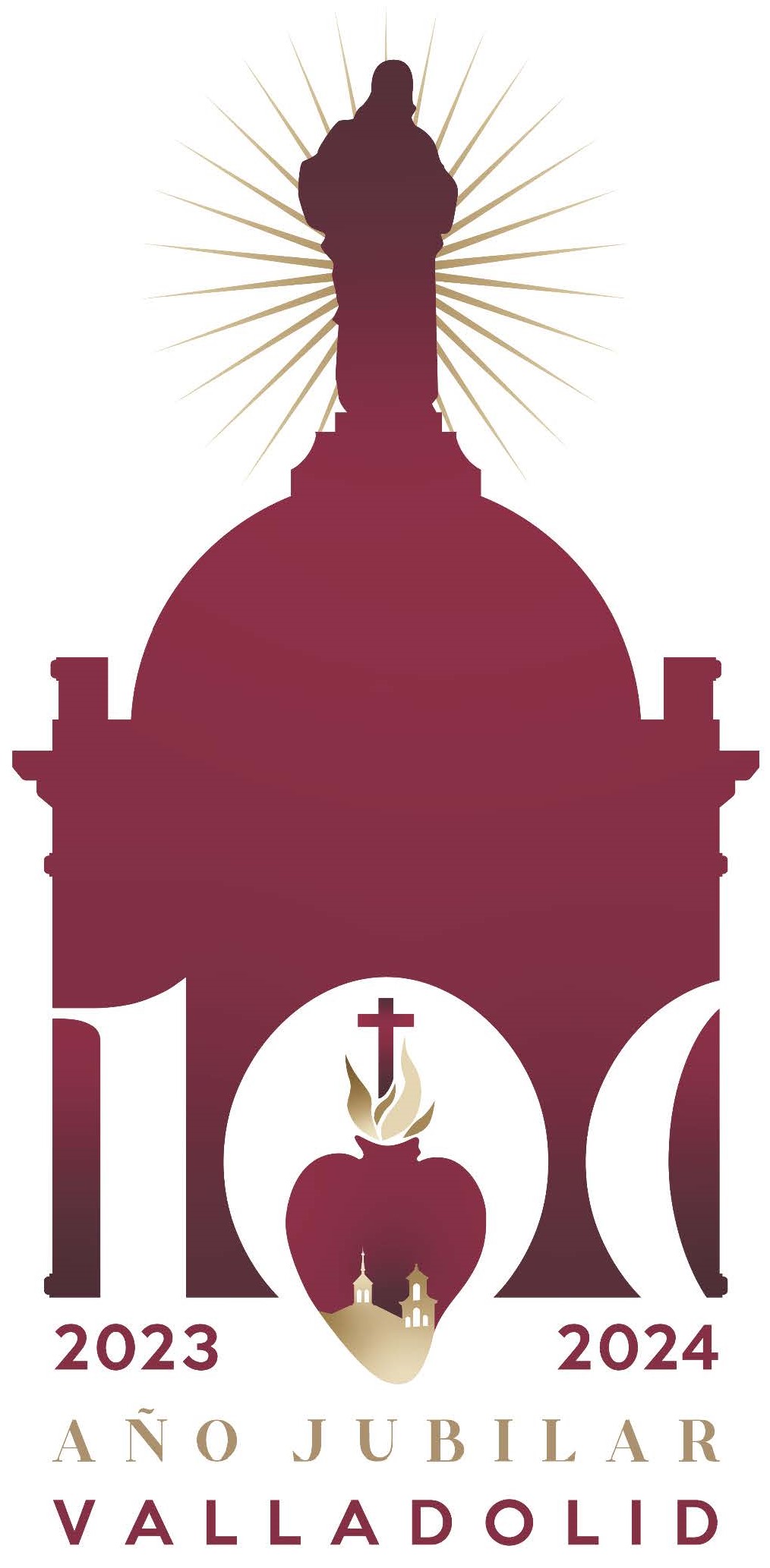 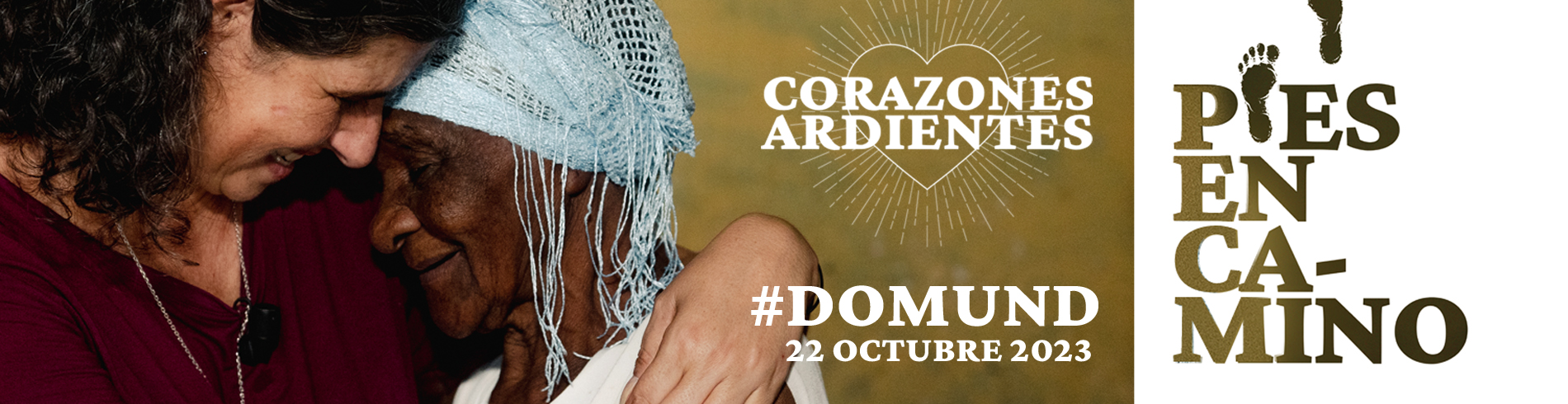 ALMA MISIONERA
Señor, toma mi vida nueva
antes de que la espera desgaste años en mí.
Estoy dispuesto a lo que quieras
no importa lo que sea;
Tú llámame a servir...
 
Llévame donde los hombres
necesiten tus palabras,
necesiten mis ganas de vivir
donde falte la esperanza,
donde falte la alegría,
simplemente por no saber de ti.
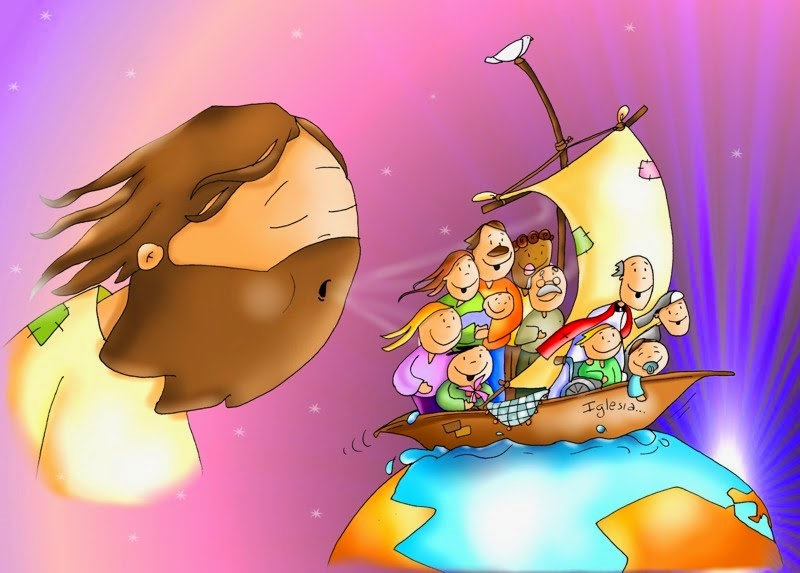 1/3
Te doy mi corazón sincero
para gritar sin miedo, tu grandeza Señor.
Tendré mis manos sin cansancio
tu historia entre mis labios
y fuerza en la oración...
 
Llévame donde los hombres
necesiten tus palabras,
necesiten mis ganas de vivir
donde falte la esperanza,
donde falte la alegría,
simplemente por no saber de ti.
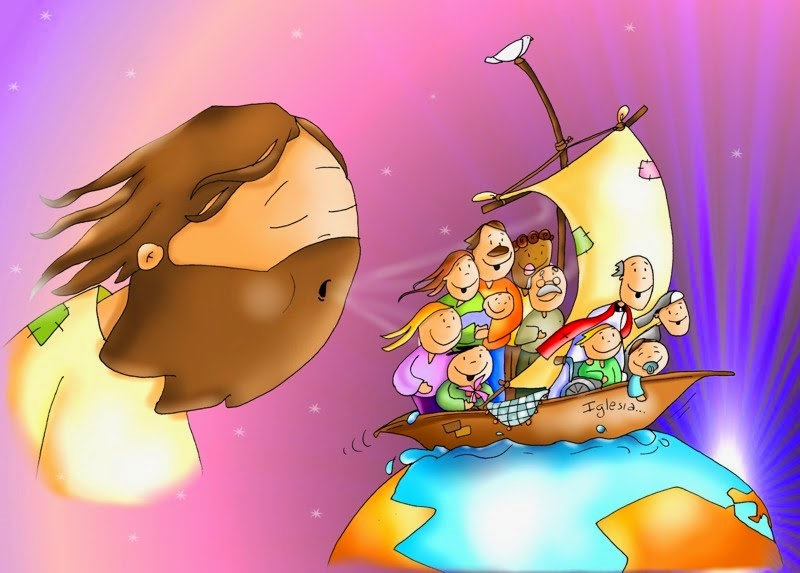 2/3
Y así, en marcha iré cantando
por calles predicando lo bello que es tu amor.
Señor, tengo alma misionera,
condúceme a la tierra que tenga sed de Dios.
 
Llévame donde los hombres
necesiten tus palabras,
necesiten mis ganas de vivir
donde falte la esperanza,
donde falte la alegría,
simplemente por no saber de ti.
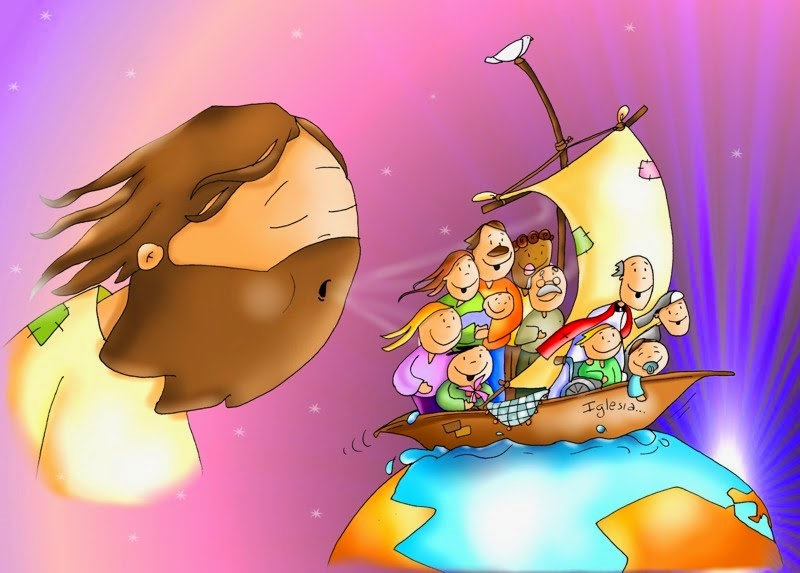 3/3
NADA NOS SEPARARÁ
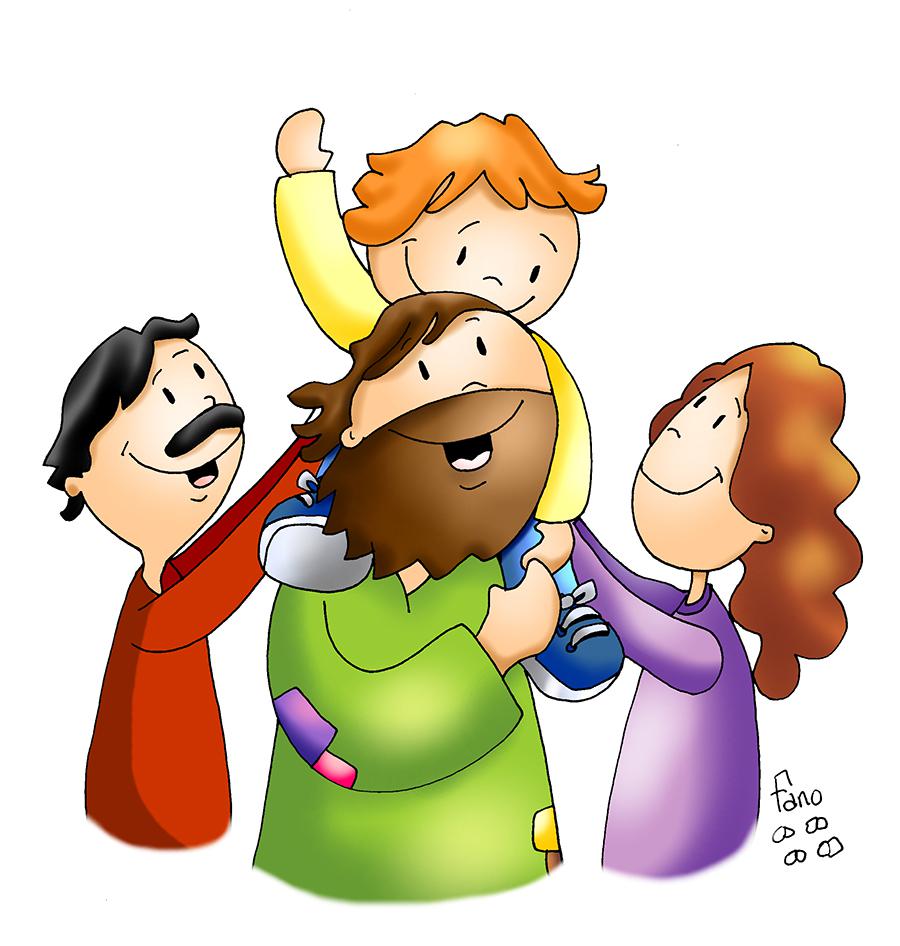 Nada nos separará, 
nada nos separará,
nada nos separará 
del amor de Dios. (bis)
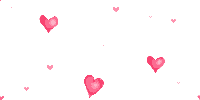 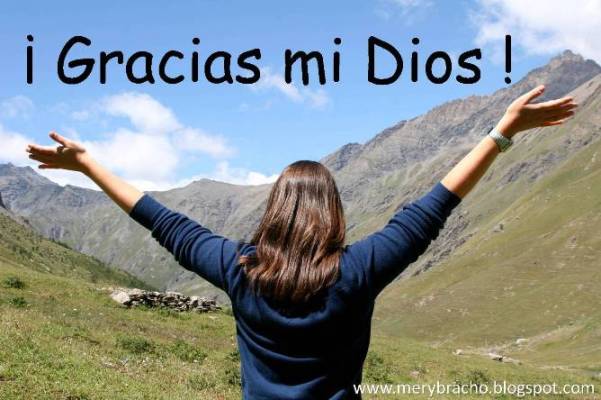 Acción de Gracias
Acción de Gracias
SOMOS MISIONEROS
Somos misioneros tenemos una misiónqueremos ver el mundolleno, lleno, lleno, lleno de amor.Somos misioneros tenemos una misiónqueremos ver el mundolleno, lleno, lleno, lleno de Dios.
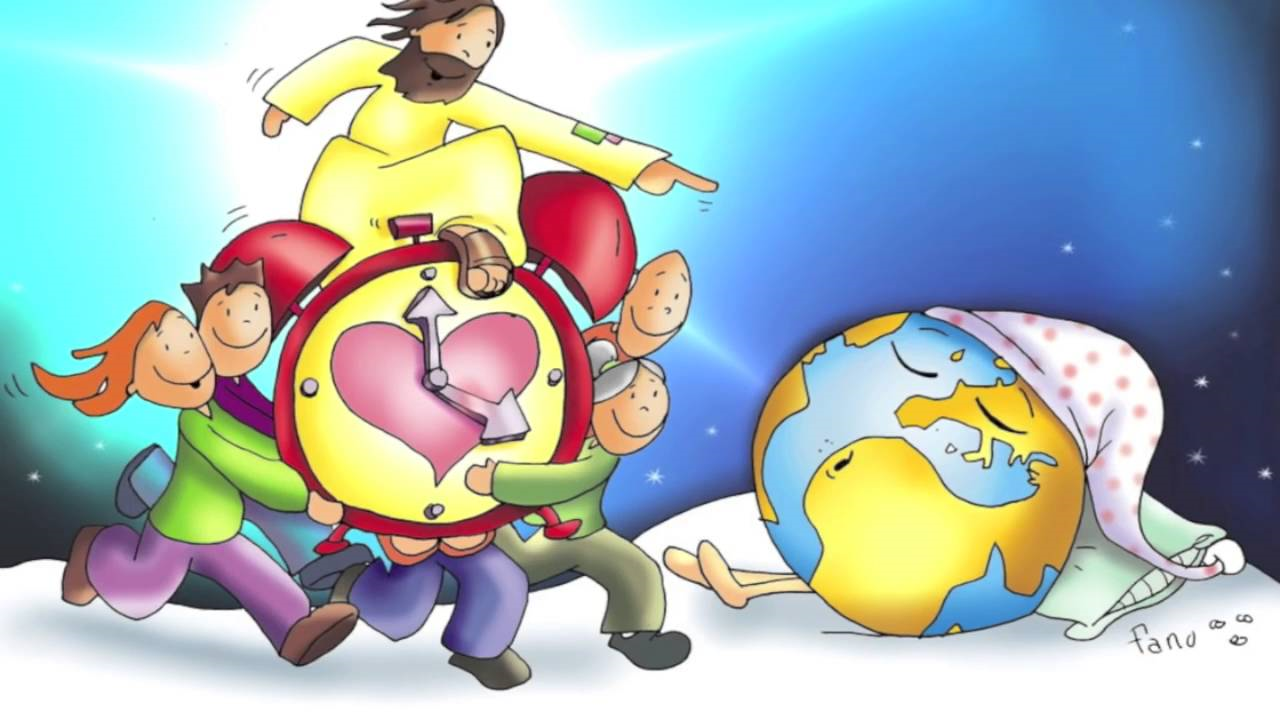 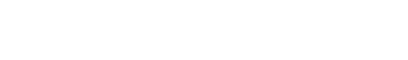 1/2
Para que se cierren heridas, y que se abran más puertas,necesitamos que haya más amor en nuestra tierra.Para que se acaben las guerras, y que se cumplan los sueños,necesitamos que enciendas la luz que da el Evangelio.

Somos misioneros tenemos una misiónqueremos ver el mundolleno, lleno, lleno, lleno de amor.

Somos misioneros tenemos una misiónqueremos ver el mundolleno, lleno, lleno, lleno de Dios.
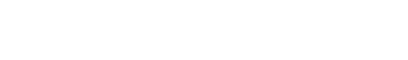 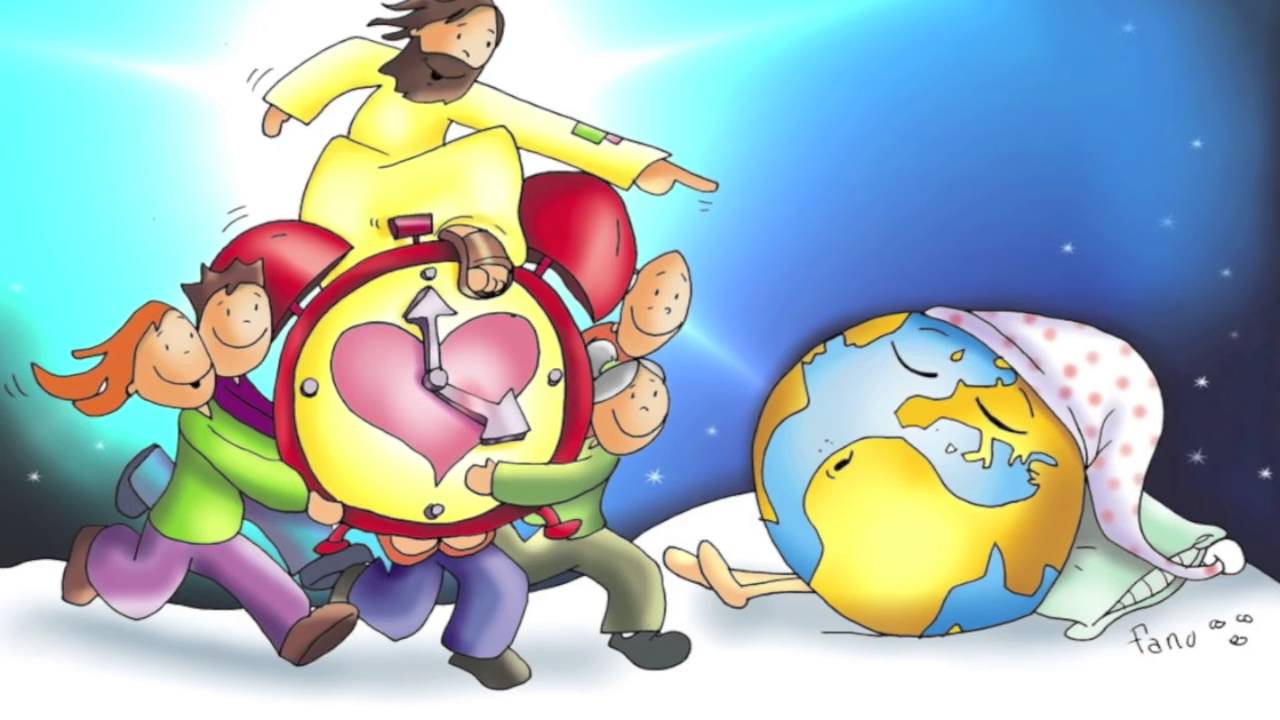 2/2
¡FELIZ DÍA DEL SEÑOR!
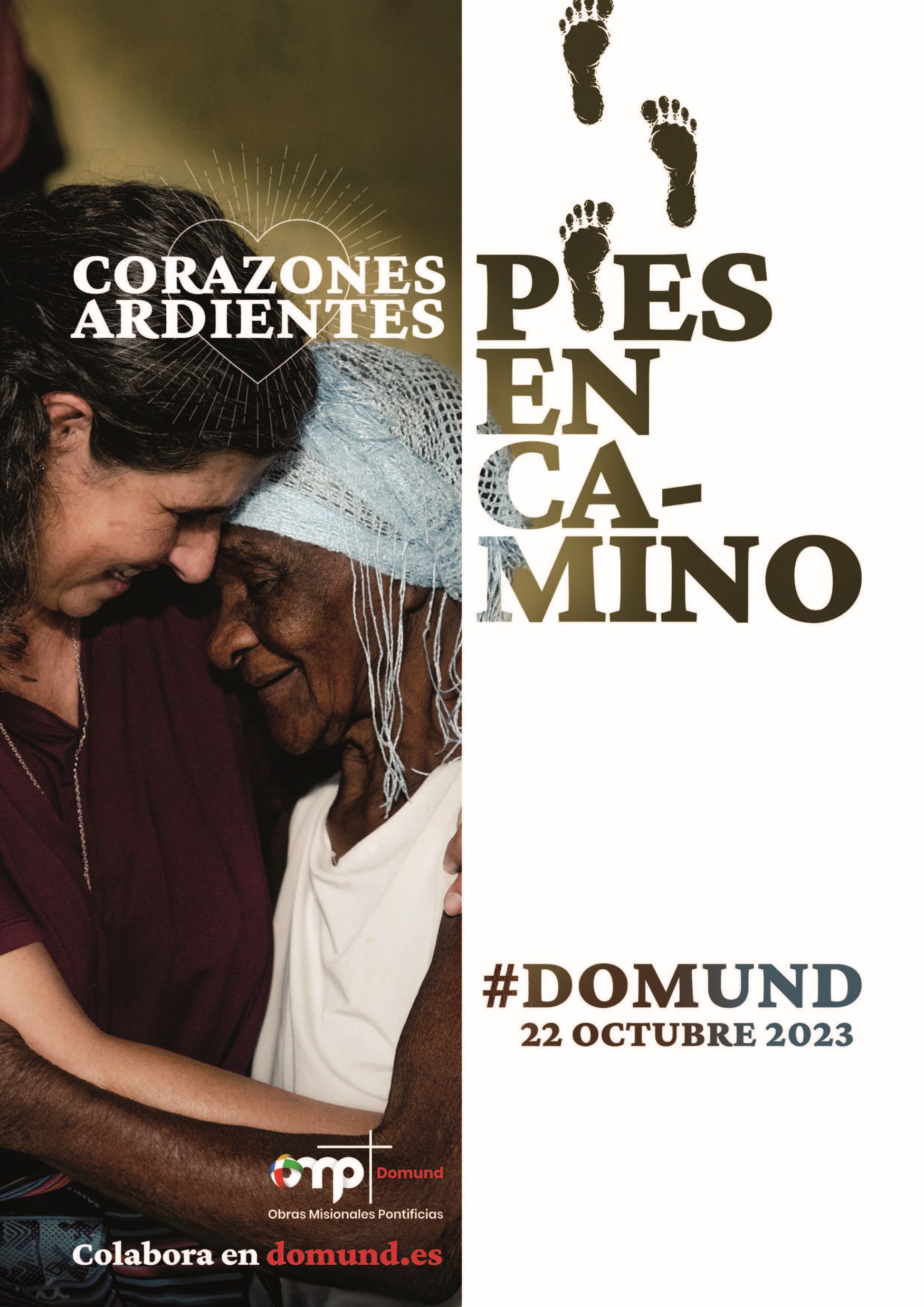 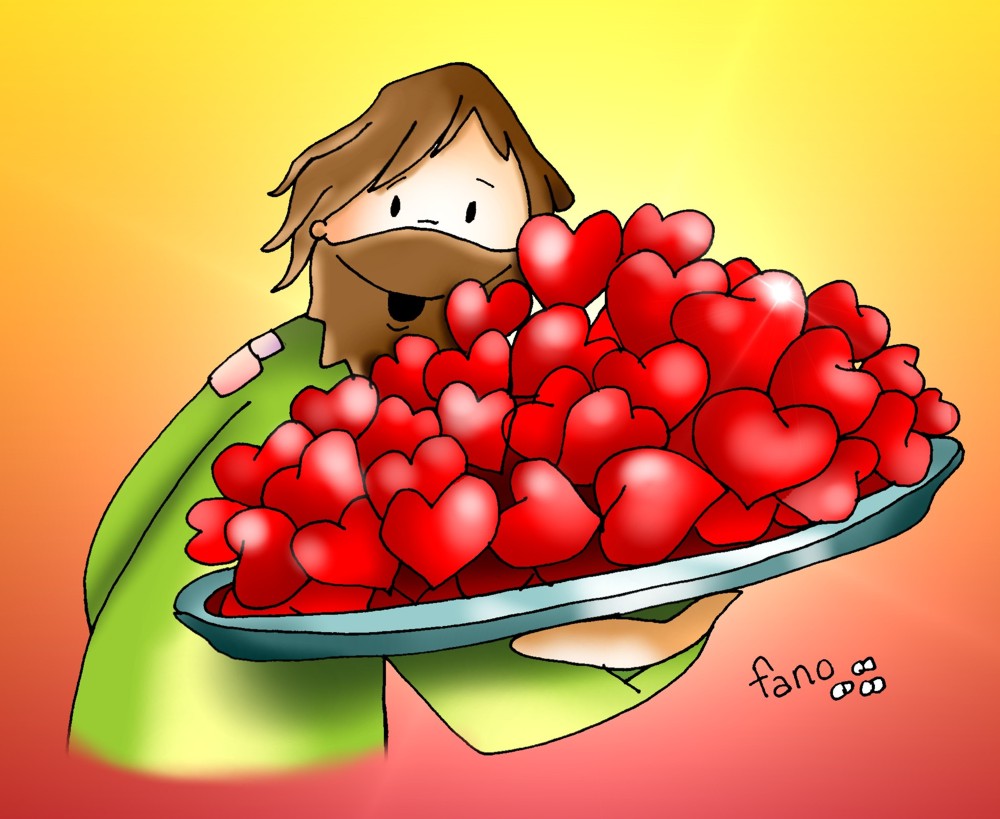 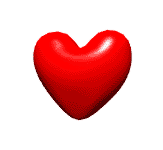 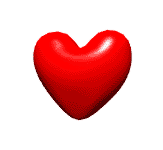 ¡COMPÁRTELO CON LOS DEMÁS!